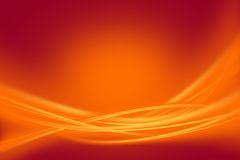 Sopky – okná do hlbín Zeme
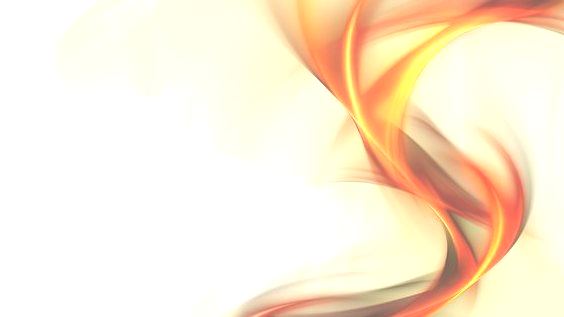 Sopky – okná do hlbín Zeme
Sopka – miesto, kde sa na zemský povrch dostáva horúca roztavená                    hmota – magma 

magma - obsahuje plyny → ľahšia → stúpa nahor 
	   - nájde v zemskej kôre dutinu → vyplní ju a vytvorí magmatický kozub
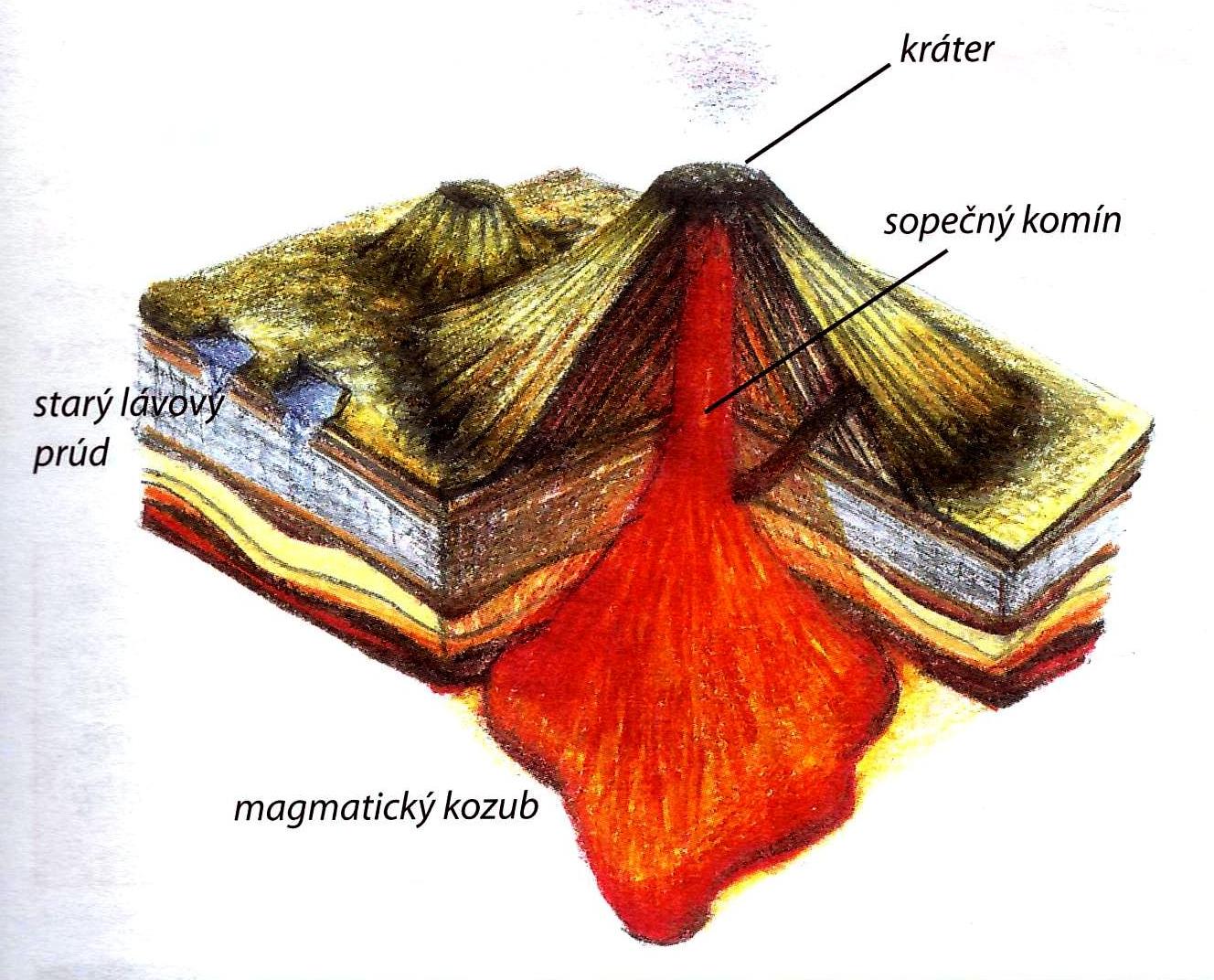 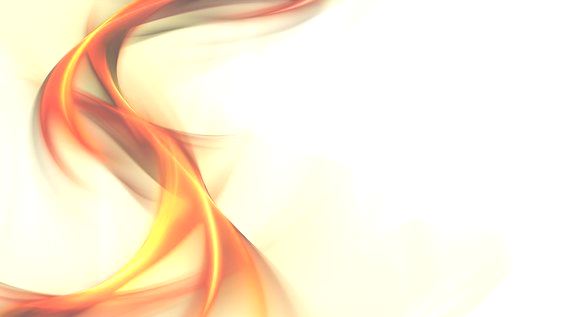 Sopky – okná do hlbín Zeme
magma - ostáva pod zemou a „buble“ → ak nájde cestu → prerazí na povrch      	   - plyn v magme spôsobí sopečný výbuch → pri ňom vznikne sopka
	   - preniká z hĺbky 10 až 100 km
	   - teplota: 600° až 1200°C
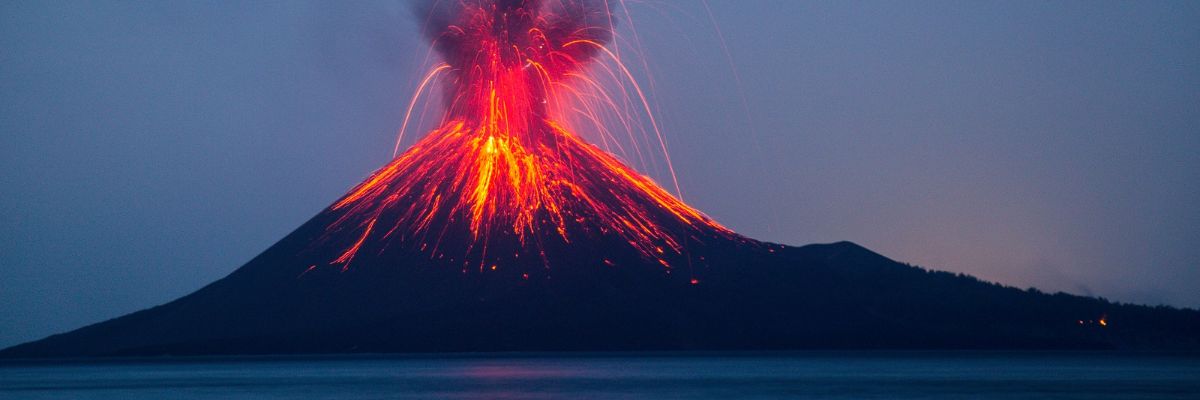 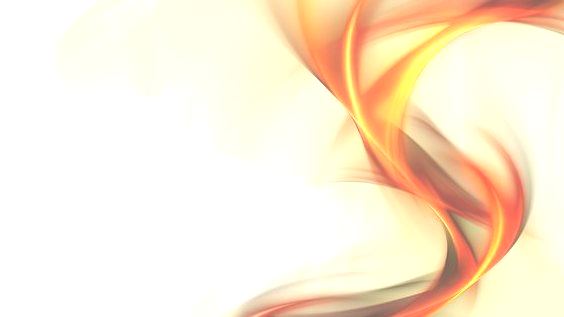 Sopky – okná do hlbín Zeme
magma – na zemský povrch sa vylieva ako láva sopečným komínom → 	      	      ochladzuje sa → tuhne → tým vznikajú rôzne tvary zemského  	      povrchu a vyvreté horniny
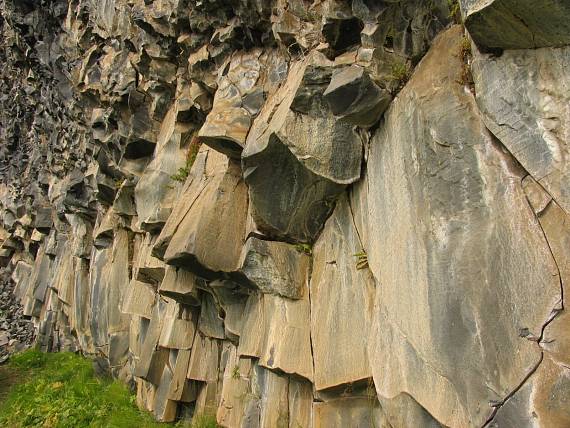 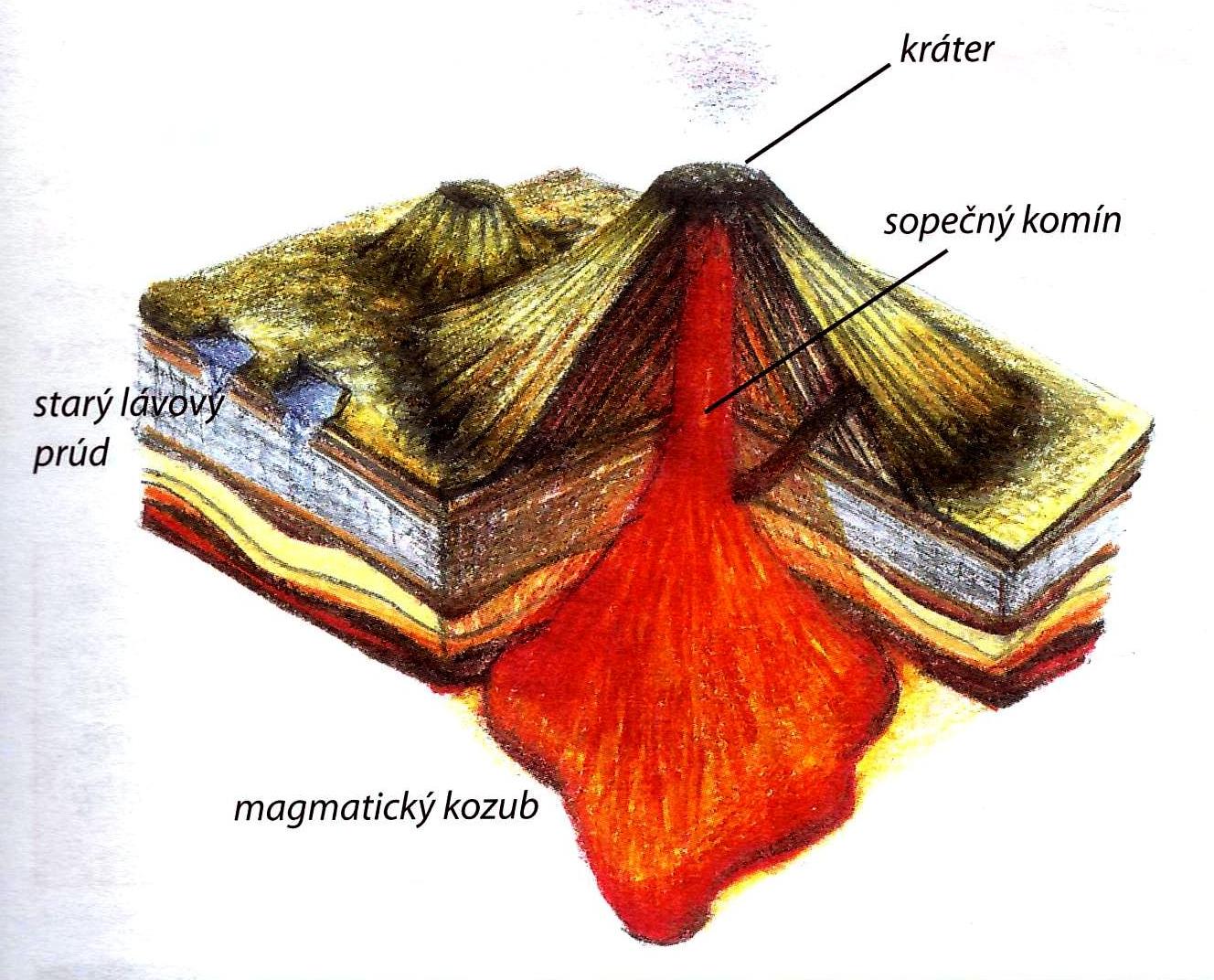 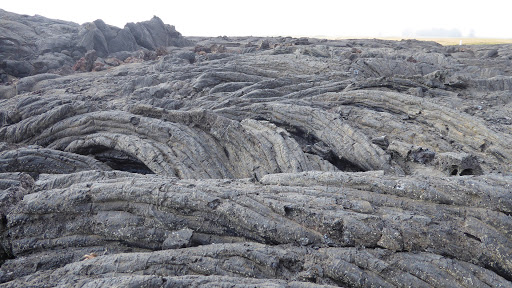 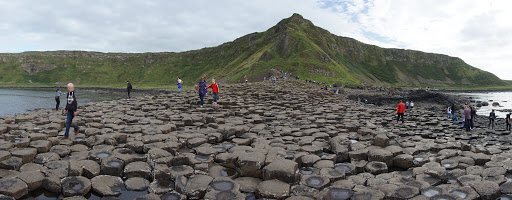 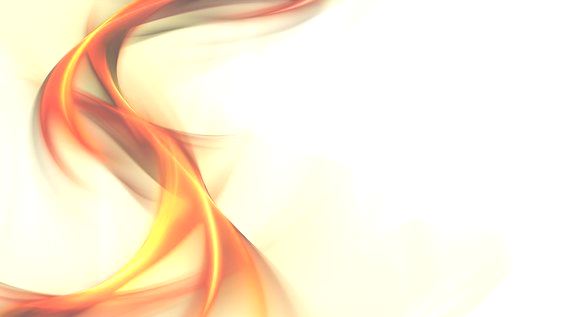 Sopky – okná do hlbín Zeme
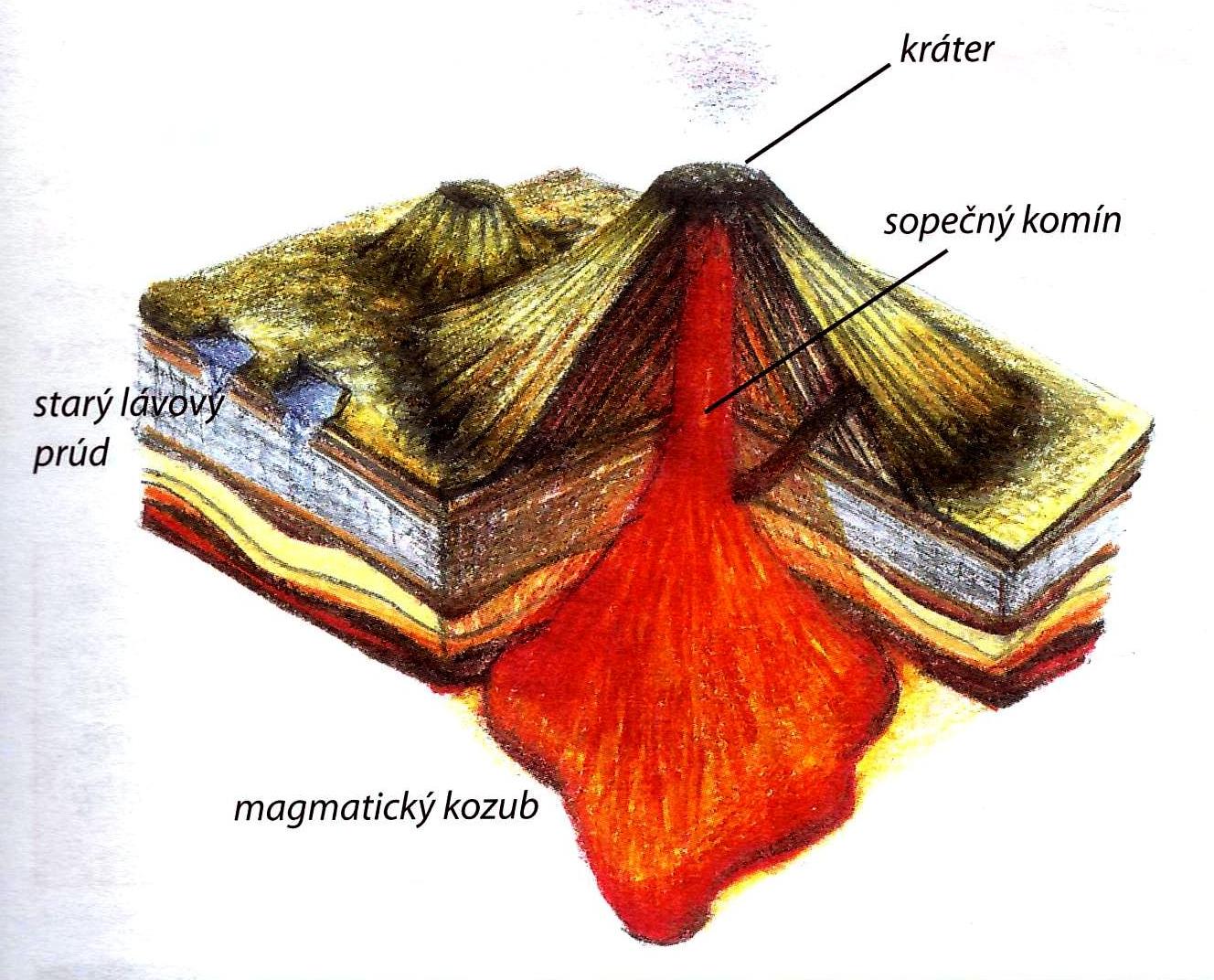 láva - môže zo sopky vytekať alebo môže sopka vybuchovať → závisí to od zloženia a teploty magmy

- vrchol sopky tvorí kráter

- prepadnutím stien sopky (krátera) vzniká   kaldera
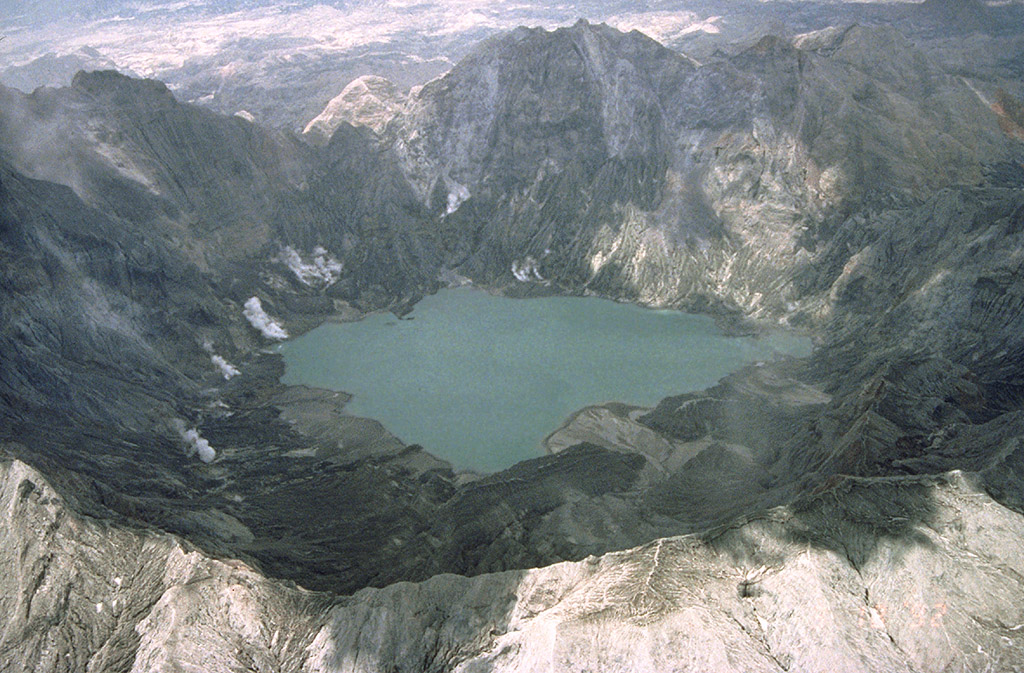 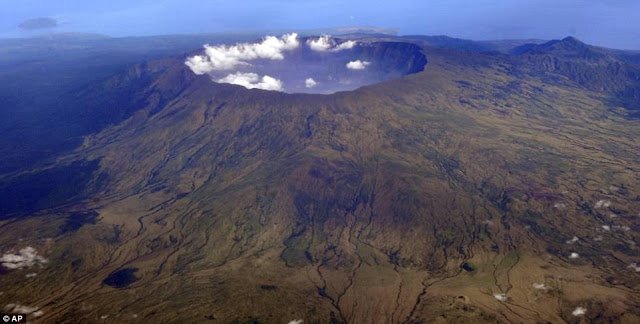 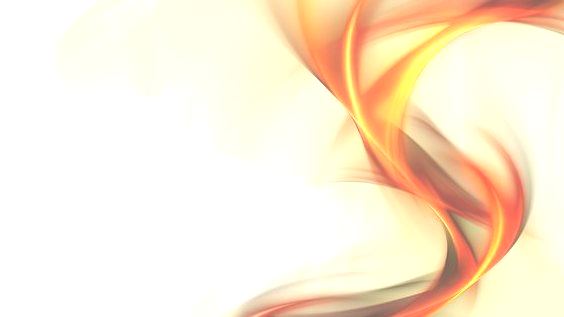 Sopky – okná do hlbín Zeme
Produktom sopky sú: 
• láva 
• popol 
• prach
• väčšie sopečné bomby
• plyny
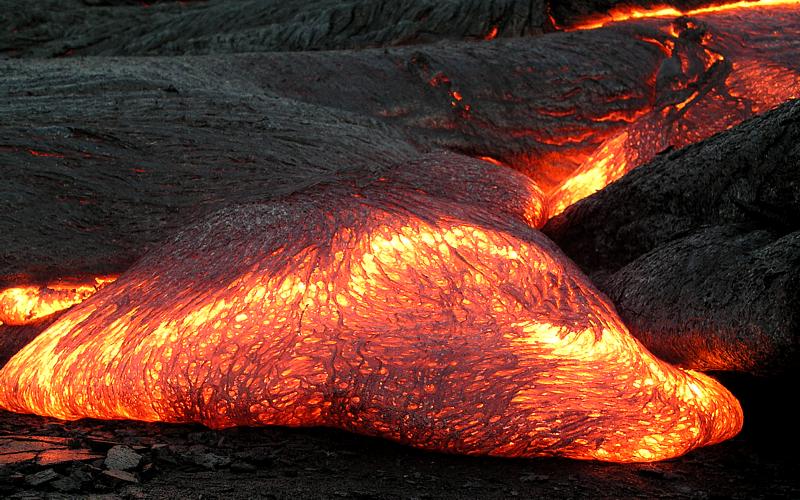 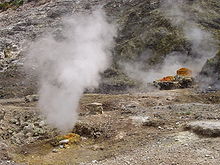 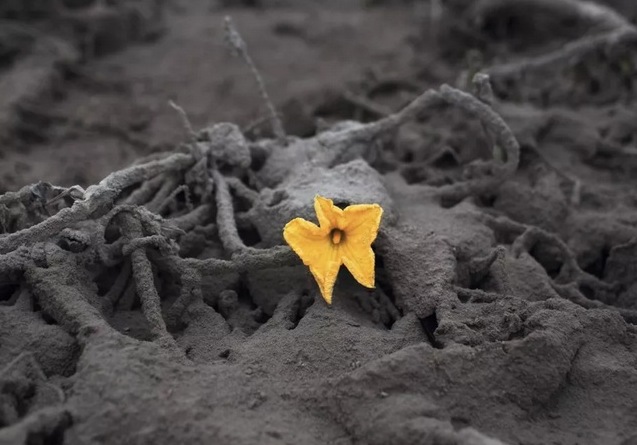 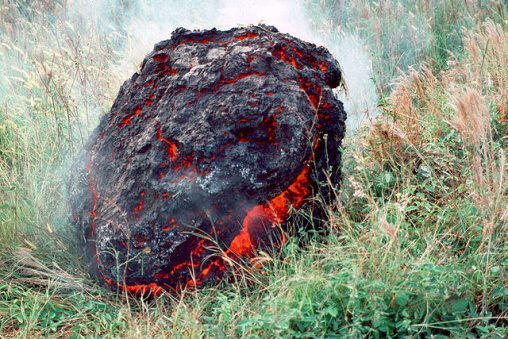 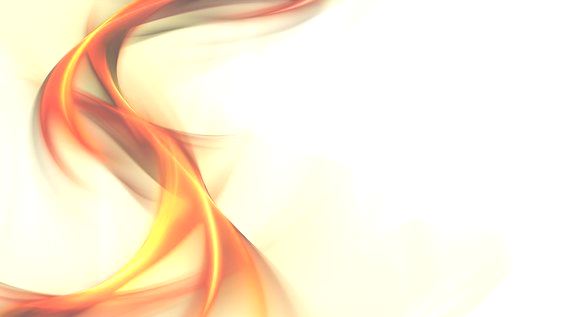 Sopky – okná do hlbín Zeme
Vyvreté (magmatické) horniny:
vznikajú stuhnutím magmy, lávy 
vzhľad závisí od podmienok, za ktorých vznikli 


• žula  - vznikla z magmy vo veľkých hĺbkach
	- tvorí základ mnohých pohorí  	   (Tatry, Malé Karpaty) 

• andezit - vznikol z lávy 

• čadič - vznikol z lávy
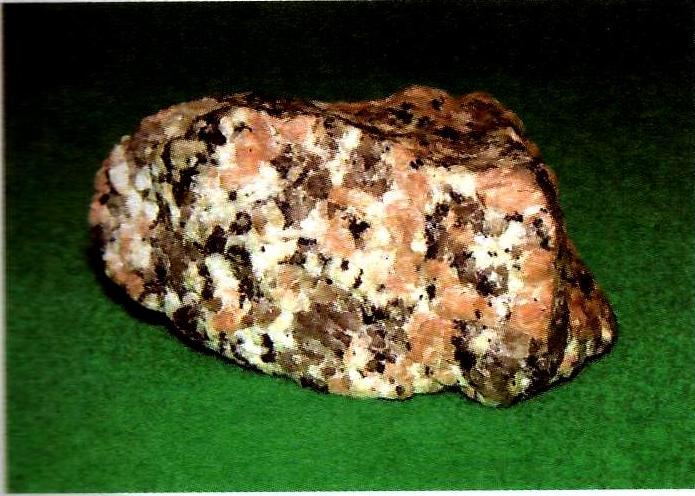 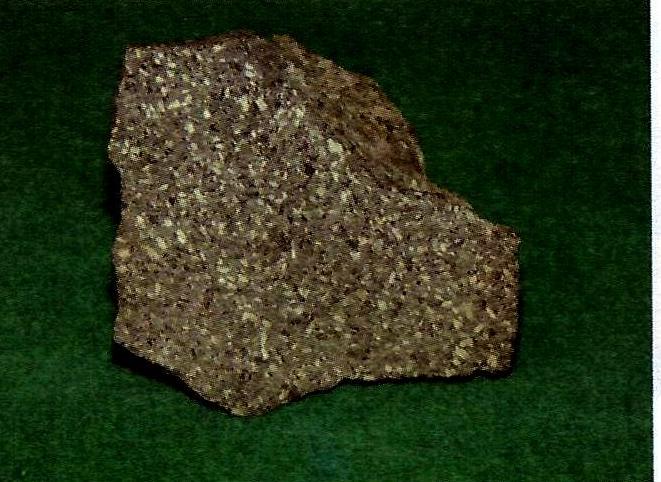 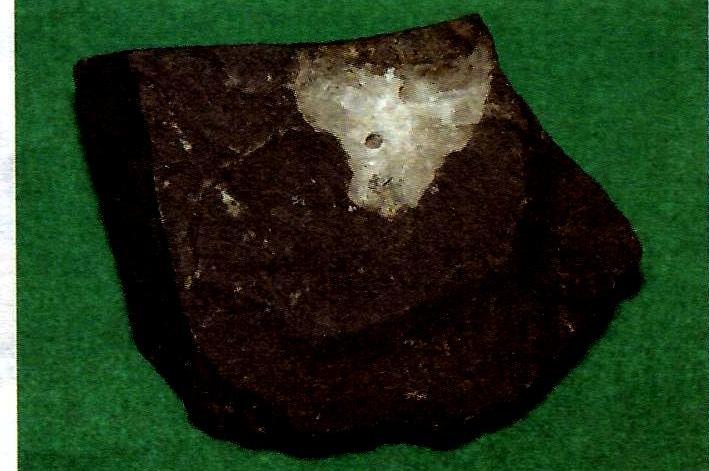 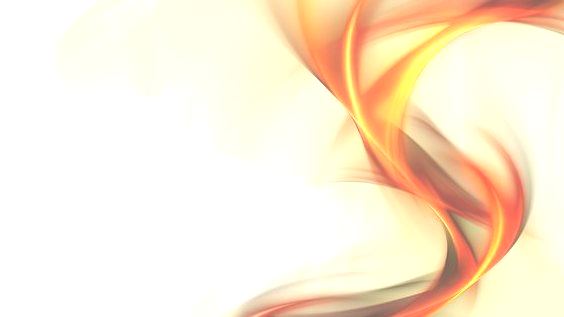 Sopky – okná do hlbín Zeme
Typy sopiek: 
• lávová sopka: 








	
	Kilauea (Havaj)				Mauna Loa (Havaj)
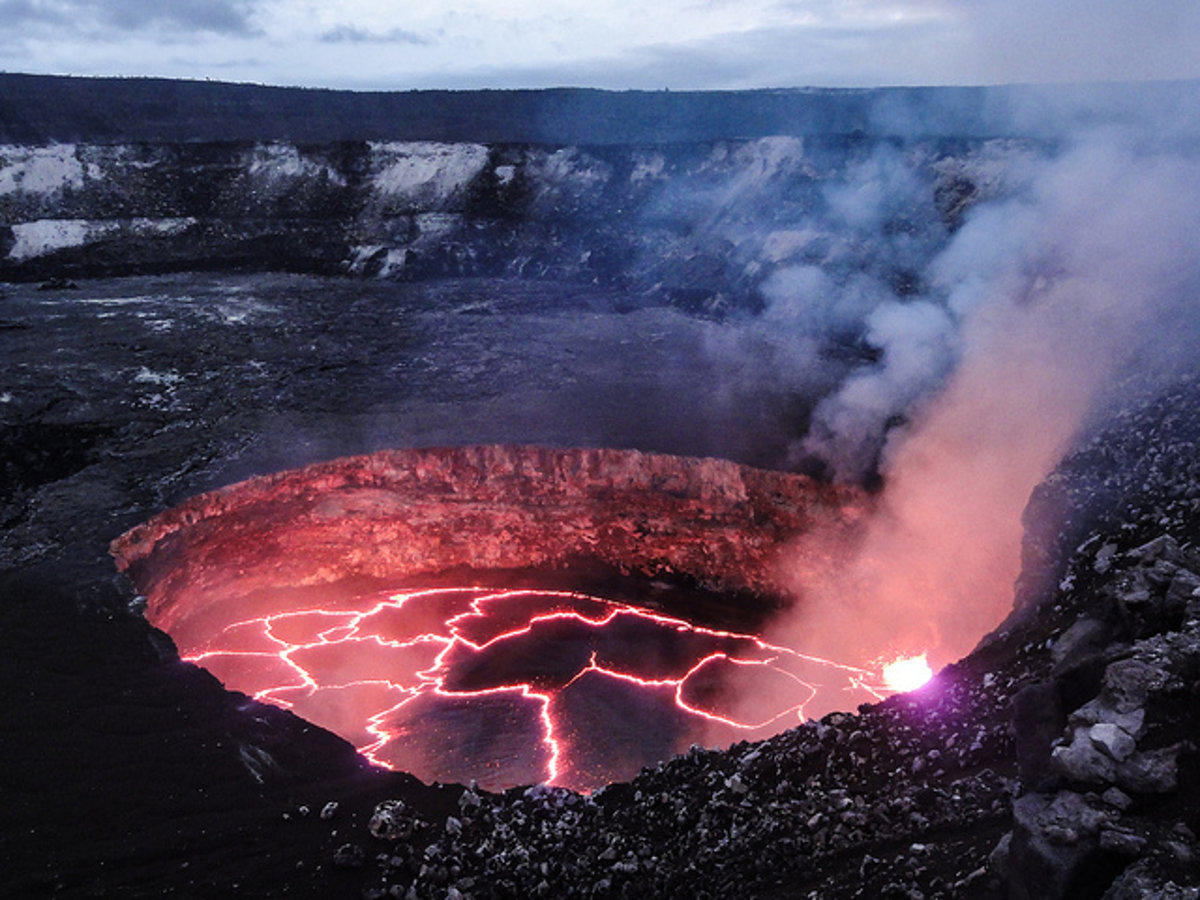 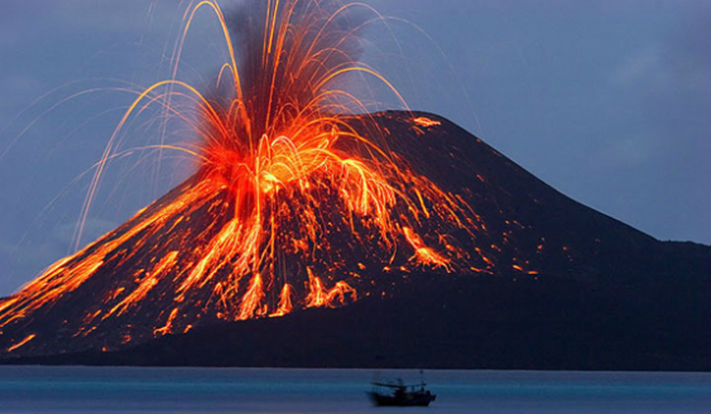 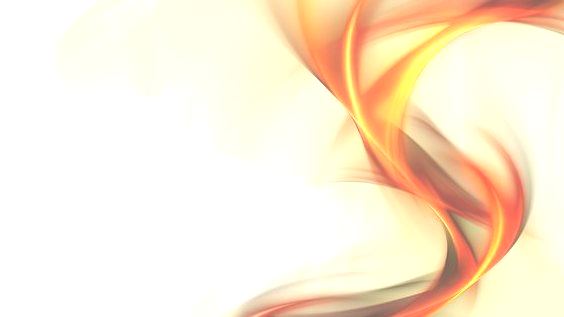 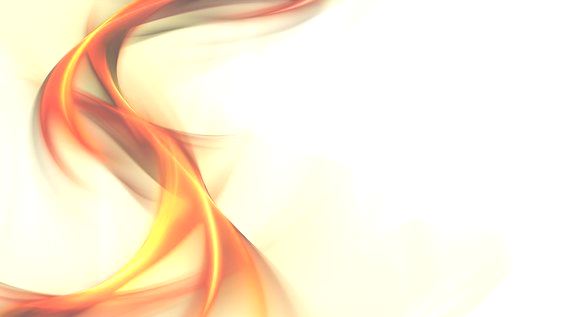 Sopky – okná do hlbín Zeme
Typy sopiek: 
• sopka z popola a prachu








					
					Paricutin (Mexiko)
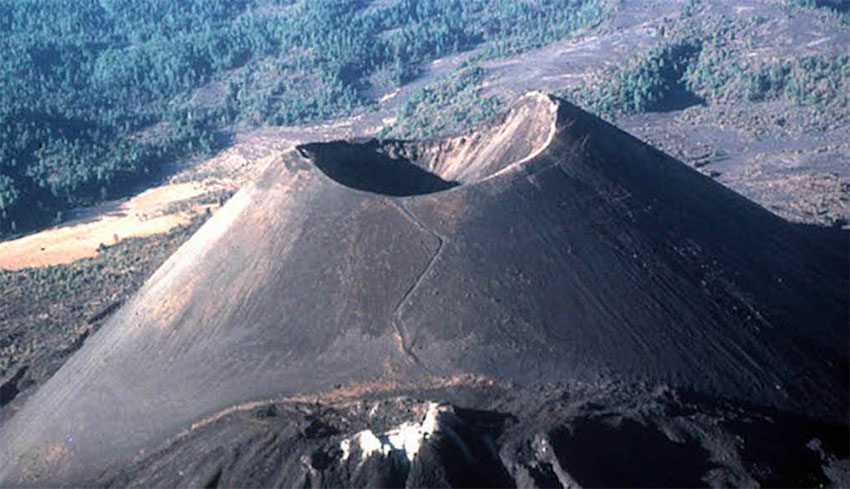 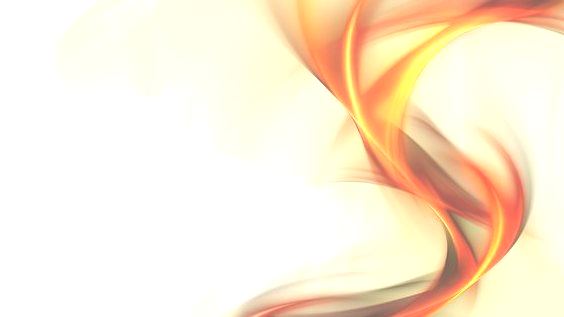 Sopky – okná do hlbín Zeme
Typy sopiek: 
• sopka z lávy a iných produktov








					
					Fudži (Japonsko)
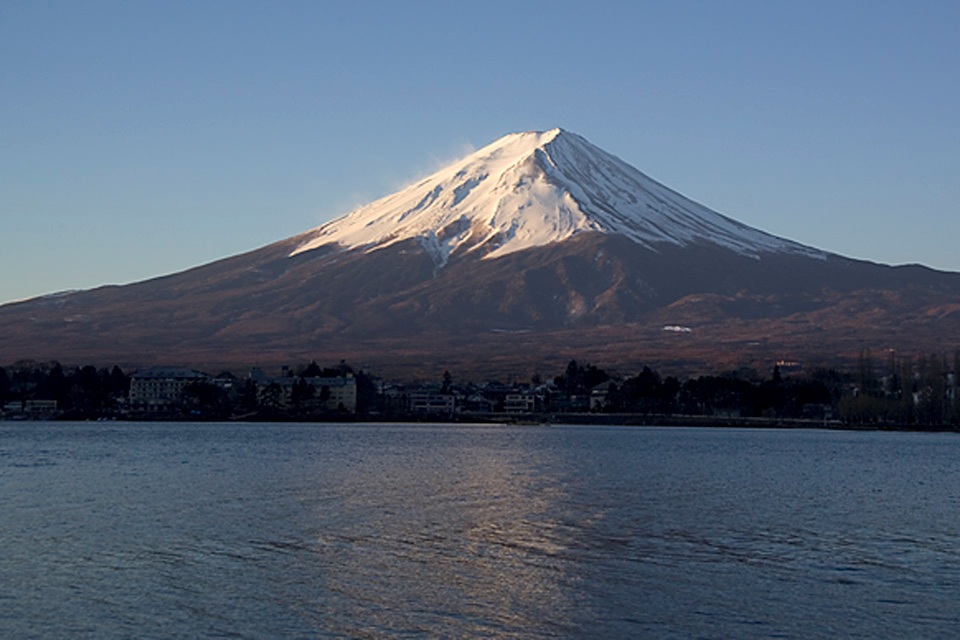 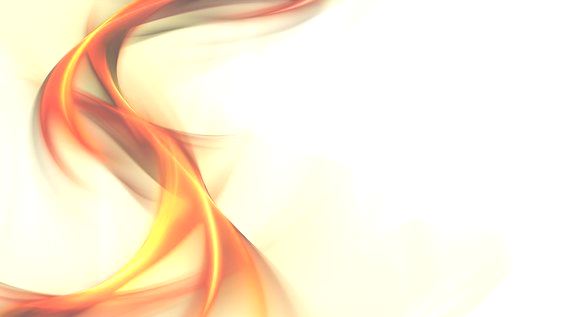 Sopky – okná do hlbín Zeme
Sopky na Slovensku: 

• Štiavnická sopka – najväčšia sopka v Európe pred 15 miliónmi rokov
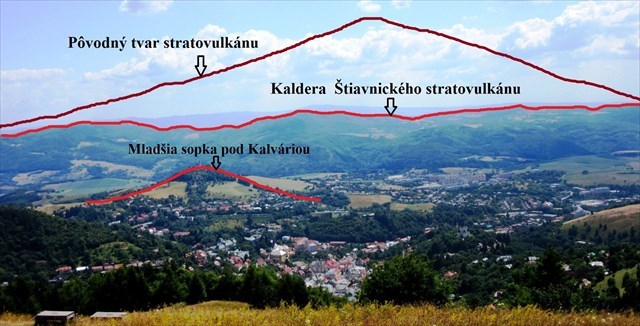 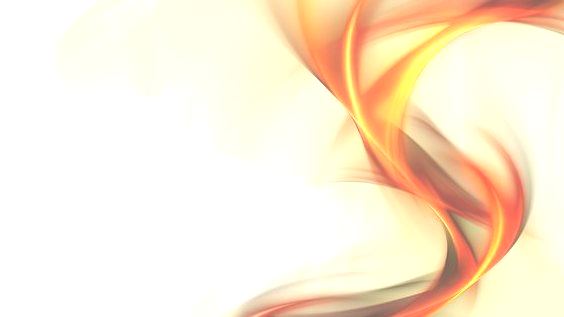 Sopky – okná do hlbín Zeme
Sopky na Slovensku: 

• Poľana - je známa tým, že ide o najvyššie sopečné pohorie na Slovensku. Na jej území sa nachádza sopka s priemerom kaldery 6 km a obvodom takmer 20 km a radí sa medzi najväčšie vyhasnuté sopky v Európe (Spolu so Štiavnickým stratovulkánom v minulosti dokonca ovplyvňovala klímu na celom svete)
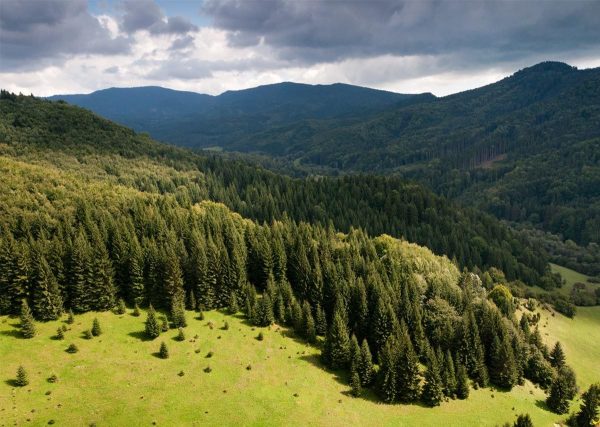 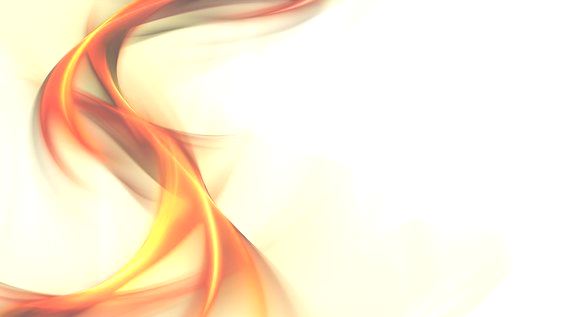 Sopky – okná do hlbín Zeme
Sopky na Slovensku: 

• Vihorlat
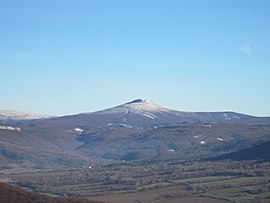 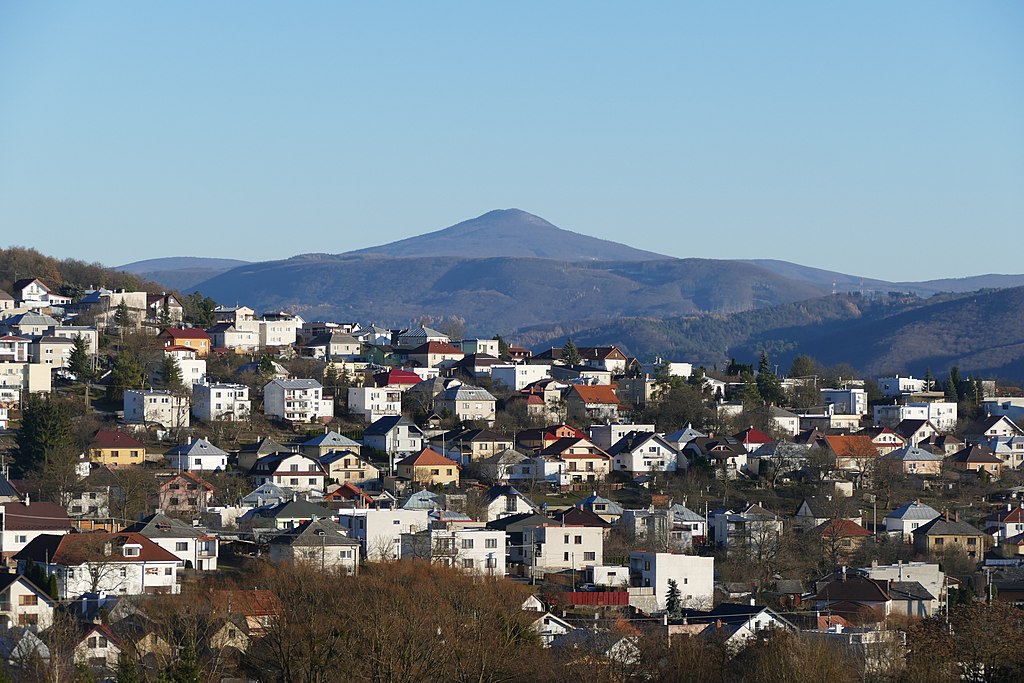 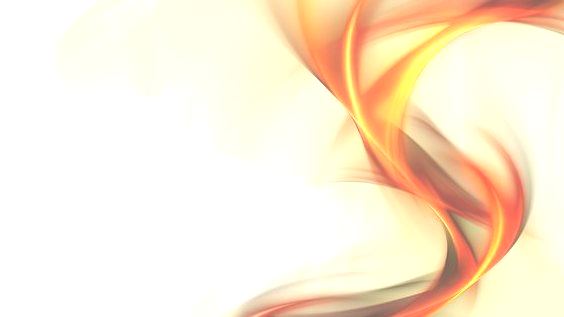 Sopky – okná do hlbín Zeme
Sopky na Slovensku: 

• Putikov vŕšok - najmladšia doteraz známa sopka na Slovensku aj v celej strednej Európe 
(Tekovská Breznica) 





					
						


Všetky sopky na Slovensku sú vyhasnuté.
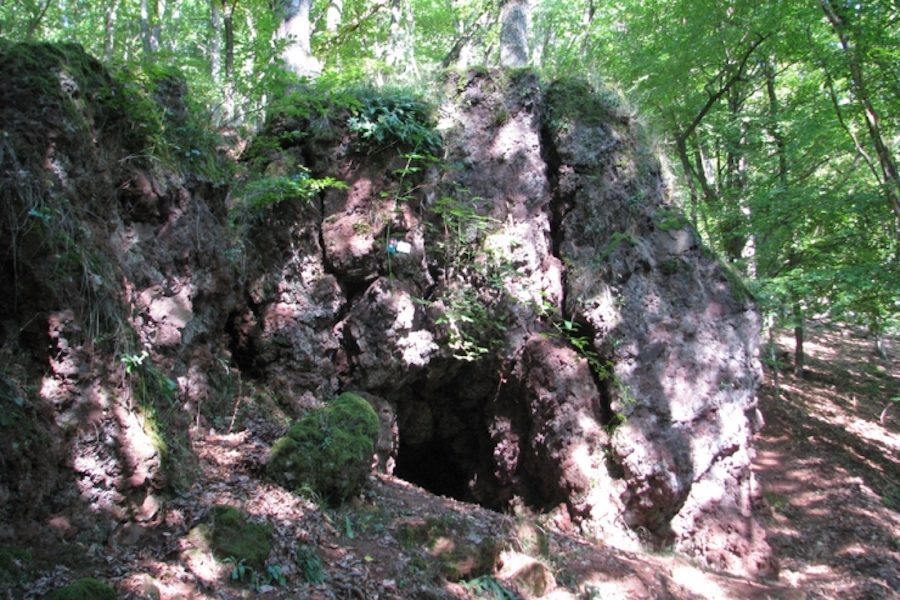 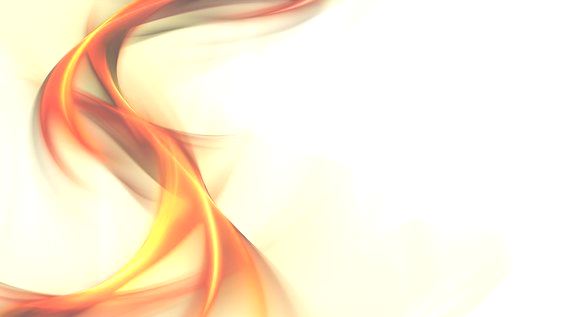 Sopky – okná do hlbín Zeme
Sopky na Slovensku:
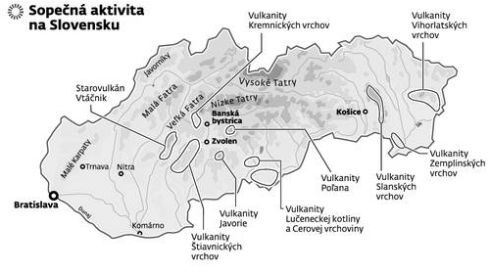 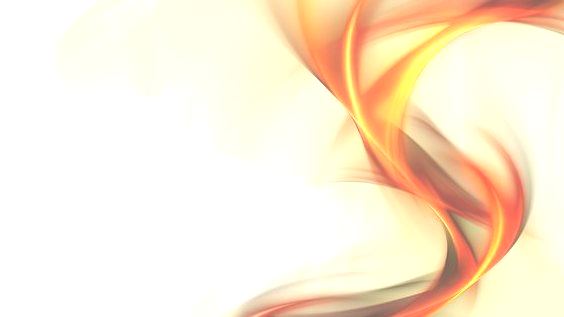 Sopky – okná do hlbín Zeme
Činné sopky
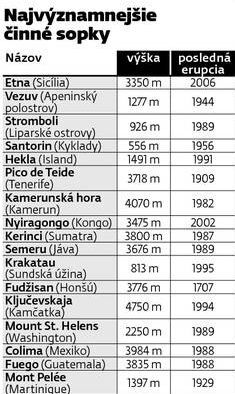 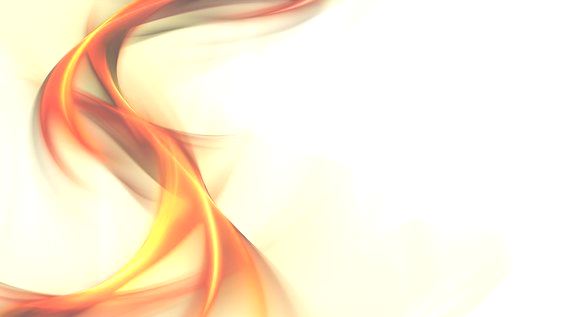 Sopky – okná do hlbín Zeme
Poznámky:
Sopka – miesto, kde sa na zemský povrch dostáva horúca roztavená hmota – magma (obsahuje plyny → nájde v zemskej kôre dutinu → vytvorí magmatický kozub)
-   vrchol sopky je kráter
prepadnutím stien sopky (krátera) vzniká kaldera

Produktom sopky sú: láva, popol, prach, sopečné bomby, plyny

Vyvreté (magmatické) horniny:
vznikajú stuhnutím magmy, lávy 
žula, andezit, čadič
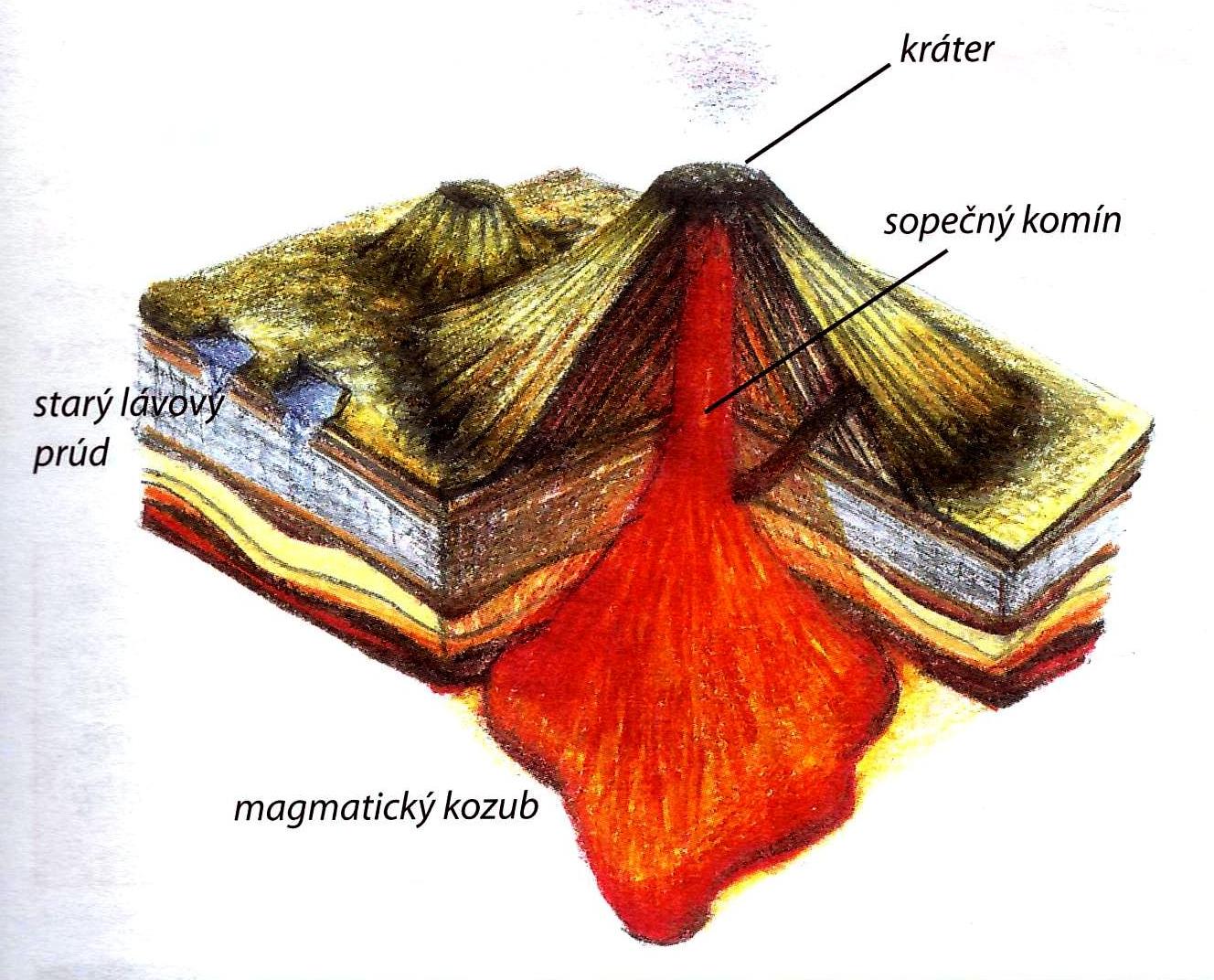 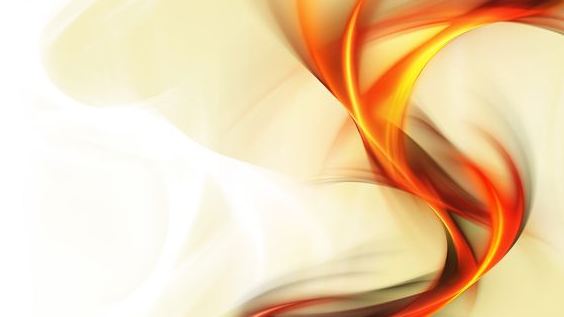 Sopky – okná do hlbín Zeme
Ďakujem za pozornosť
Mgr. Ivana Volentierová